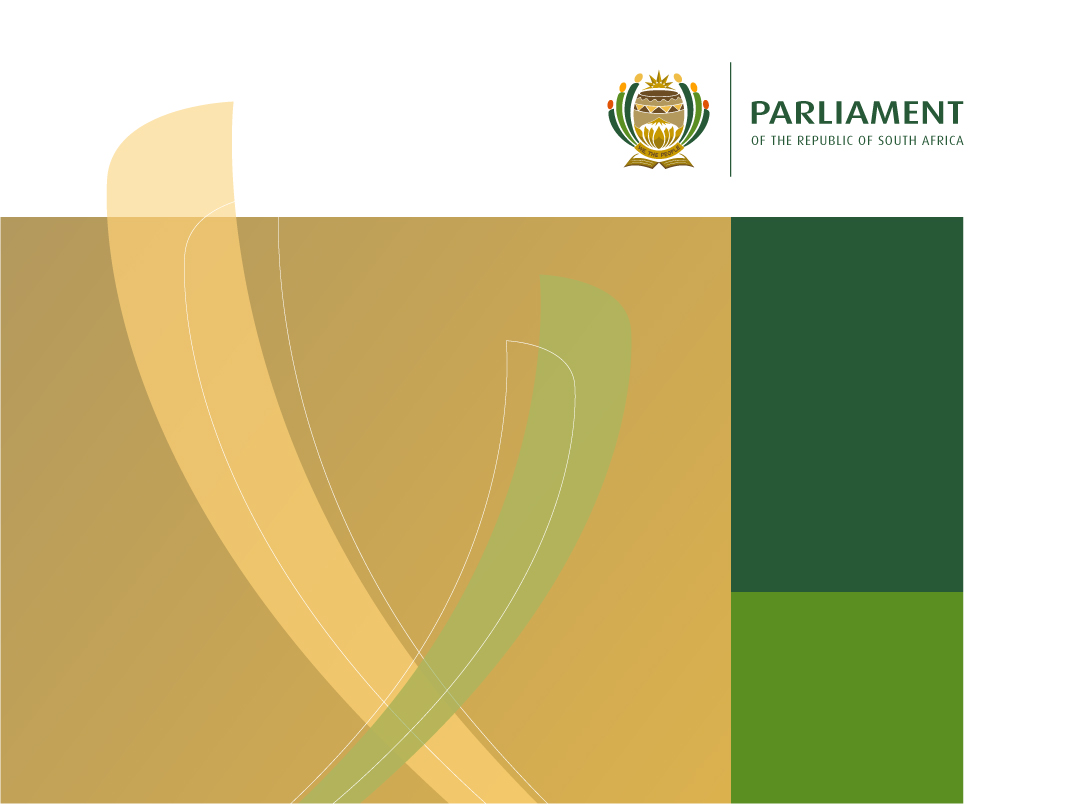 Select Committee for Land Reform, the Environment, Mineral Resources and Energy
JULY 2019
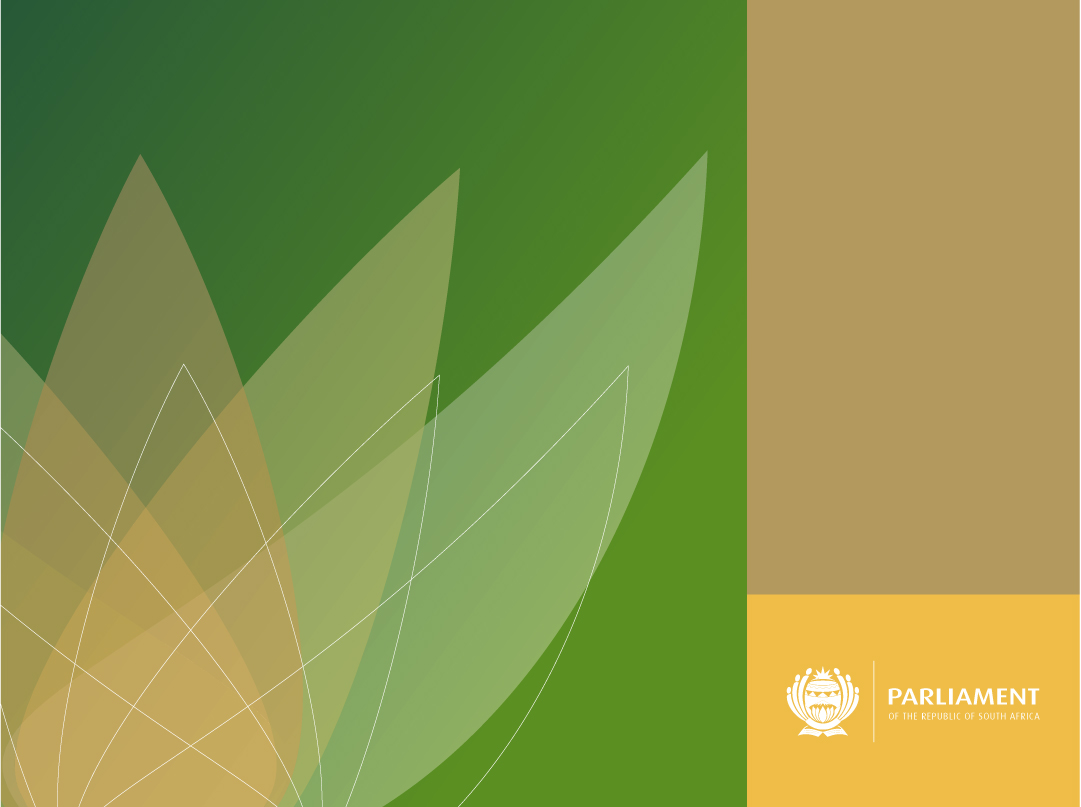 Legacy of 5th Parliament activity and proposed strategy for 6th Parliament oversight
Select Committee on Land and Mineral Resources: Mandate
•	To detect and prevent abuse, arbitrary behaviour or illegal and unconstitutional conduct on the part of the government and public agencies. 
•	Ensure fiscal responsibility and accountability. 
•	Ensure that government policies are actually delivered. 
•	Improve government transparency and enhance public trust.
CG and IGR High Level Panel context
Policy
Spheres of govt
Legislation
Deliverables
Budget
“The critical issue confronting policymakers with respect to the overarching policy goals of legislation affecting the shape and rate of growth of the economy is the extent to which all of its key elements are compatible with one another, and, if not, the nature of the trade-offs that should be made. These trade-offs take place against the context of the progressive realisation of socioeconomic rights, as mandated by the Constitution.”

- High Level Panel Report
Planned targets
Departmental planning
Resource allocation
Impact on national objectives
Citizens’ expectations and rights
CG and IGR High Level Panel context
“The Panel has been confronted, from the testimony of the public and experts alike, with evidence of weaknesses on the part of government to execute policy and legislation. There are many areas where submissions to the Panel lauded the direction and the substance of policy and legislation, and found no fault with its content, but raised fundamental concerns about the implementation and enforcement of existing laws.”

- High Level Panel Report
Public engagement with feedback
Combined oversight planning
Coordination between tiers of government
CG and IGR High Level Panel context
“These breakdowns in execution occur despite an extensive machinery designed to monitor the executive and to hold it accountable for outcomes. This brings into focus questions concerning the effectiveness of governance and accountability mechanisms, including the role of Parliament in providing oversight.”

- High Level Panel Report
Departmental planning
Resource allocation
Impact on national objectives
Citizens’ expectations and rights
Implications for oversight design and strategy
Theory of government budget allocation
Provincial and local government transfers, project implementation, monitoring and reporting
National planning, budgeting, allocation and monitoring
Service delivery, value for money
Viable projects/
programmes
Attainment of policy objectives
Budget allocation
National policy
Idealised process of effective oversight over government planning, financial allocation, expenditure, monitoring and evaluation
Current observations
Potential to destabilise service delivery through CG and IGR challenges
Implementation and finalisation of service delivery outcomes as planned and presented in departmental strategic and annual plans
Conceptualisation of, and funding allocation made to specific service delivery outcome
Silo-mentality of national departments
Lack of  ring-fencing
Mandate overlap
Reality of Select Committee oversight experience over the past decade
Capacity constraints and lapses in oversight
Alignment of Departments with national policy and strategy:
Annual Planning 
Budget Allocation
International agreements
Legislation
National planning, budgeting, allocation and monitoring
Service delivery, value for money
Greater public engagement
Effective Sectoral parliaments
Attainment of policy objectives
Viable projects/
programmes
Local government
Budget allocation
National policy
Provincial government
Capacity constraints and lapses in oversight
Silo-mentality of national departments
CG and IGR challenges
Lack of  ring-fencing
Mandate overlap
Without developing an understanding of these aspects of government functioning, monitoring and reporting, there will be no clear understanding of the efficacy of budget allocation and service delivery.
Provincial and local government transfers, project implementation, monitoring and reporting
Ideal annual committee cycle of the proposed CG and IGR oversight model
Budget Allocation
Service delivery and value for money
NCOP prioritised oversight
National expenditure
Portfolio committee oversight and planning
National Priorities
Departmental programmes
Programme deliverables
Grant transfers
CG and IGR opportunities:
NCOP interaction with NA
Interaction with and between national Departments, 
provinces and local government
Joint Planning
Correlation
Transfers to provinces
Provincial governance
Select committee oversight and planning
Local Government governance
Requires oversight synergy
Annual planning and oversight of Department’s policy, planning, budget and monitoring activity in order to track identified deliverables
Alignment with key national legislation, policies and strategies
National Assembly
Target outcomes
HLP, NDP or SO target
Evidence-based oversight: 
Programme and grant funding allocation, expenditure and monitoring in provinces in order to track identified deliverables
Evidence of alignment with key national policies and strategies in provinces, local government and financial administration
National Council of Provinces
Shared planning, monitoring and reporting
Informed in tandem with the outcomes of public engagement
NCOP oversight role where funds are transferred to provinces
Legislative context of financing Departments and projects in Provinces and at Local Government Level
The Constitution of South Africa (Section 41);
The Division of Revenue Act (DORA)
Municipal Systems Act (Sections 24,27,29);
Municipal Structures Act (Sections 83,84(1) and 88);
IGR Framework Act;
The PMFA
NCOP – specific content requested in terms of:
This context clearly outlines the accountability of the Executive and the Director General for the expenditure of Grants and provincial allocations, but not necessarily as a result of legislated monitoring and tracking instruments
Financial accountability and reporting verification
MinMEC and other progress reporting indicating continuous monitoring of provincial/local government planning and expenditure
Planning links between the provincial/local allocation of grant funds and national planning
Entity/department progress on a per province basis
The fate of earmarked funding from National budgets
The biggest oversight constraint:Meeting opportunities
The NCOP timetable does not allow for sufficient meeting opportunities
On average, 24 – 30 days start out as being earmarked for meetings and oversight
Plenaries, time-table changes, sectoral events and legislation severely impacts on the activity of the committee
Strategy shift towards fewer objectives should be considered in order to have measurable impact
Unfinished business from 5th Parliament
The reality of the number of outstanding issues is that it represents the majority of a year’s activity, when budget, APP, Strategic Planning, Sectoral  Parliaments and oversight trips are considered. Planning in this way (5th Parliament) merely creates a unrealistic schedule of single meetings that has not resulted in recommendations flowing from the Committee to the House regarding policy, legislation, mandate or budget challenges identified.
Solution to planning challenges: Themed oversight reporting
Implications of this approach:
Less topics (oversight priorities) covered in greater detail;
Continuous background research feeding known information into body of report for committee consideration;
Progress on oversight report continues during constituency periods, recess;
Oversight priorities result in committee report with clear recommendations on the investigated topic
Solution to planning challenges: Themed oversight reporting
Legislative review
policy and strategy
Mandate challenges
OVERSIGHT TOPIC
Budget
Footprints of national legislative competencies
Grant management and monitoring
Oversight efforts feed into larger, detailed committee reports informed by oversight, committee meetings and background research
Unfinished business from 5th Parliament
Farmer support and optimal utilisation of agricultural land
Challenges with Environmental Local Government Competencies: Air quality, waste management and waste water disposal
The land reform process: Policy direction and impact
Negative impacts of mining and the efficacy of the One Environmental System 
Policy challenges and opportunities: Developing the oceans economy from a fisheries and aquaculture perspective
The Green economy: policy and practice of DEFF and DMRE
Optimising policy, IGR and CG for the integration of S&LP and municipal IDP.
Policy, legislation and regulatory impasse in the DMRE
Biodiversity loss